Economic & Credit Union Update
If you have any questions or comments, please contact: 
Steven Rick, Chief Economist
Trustage - Economics
800.356.2644, Ext. 665.5454
Steve.rick@TruStage.com
November 2024
Trump’s Economic Policies			Economic Impact
Internal Only - Not for Public Release
2
Trump’s Economic Policies			Economic Impact

10-20% Universal Tariffs
Internal Only - Not for Public Release
3
Trump’s Economic Policies			Economic Impact

10-20% Universal Tariffs				Higher Inflation / Lower GDP / Lower Deficits
Internal Only - Not for Public Release
4
Trump’s Economic Policies			Economic Impact

10-20% Universal Tariffs				Higher Inflation / Lower GDP / Lower Deficits
Mass Deportation
Internal Only - Not for Public Release
5
Trump’s Economic Policies			Economic Impact

10-20% Universal Tariffs				Higher Inflation / Lower GDP / Lower Deficits
Mass Deportation 				Higher Inflation / Lower GDP / Higher Deficits
Internal Only - Not for Public Release
6
Trump’s Economic Policies			Economic Impact

10-20% Universal Tariffs				Higher Inflation / Lower GDP / Lower Deficits
Mass Deportation 				Higher Inflation / Lower GDP / Higher Deficits
Extend 2017 Tax Cuts and Jobs Act
Internal Only - Not for Public Release
7
Trump’s Economic Policies			Economic Impact

10-20% Universal Tariffs				Higher Inflation / Lower GDP / Lower Deficits
Mass Deportation 				Higher Inflation / Lower GDP / Higher Deficits
Extend 2017 Tax Cuts and Jobs Act			Higher Inflation / Higher GDP / Higher Deficits
Internal Only - Not for Public Release
8
Trump’s Economic Policies			Economic Impact

10-20% Universal Tariffs				Higher Inflation / Lower GDP / Lower Deficits
Mass Deportation 				Higher Inflation / Lower GDP / Higher Deficits
Extend 2017 Tax Cuts and Jobs Act			Higher Inflation / Higher GDP / Higher Deficits
No tax on tips/overtime/Social Security
Internal Only - Not for Public Release
9
Trump’s Economic Policies			Economic Impact

10-20% Universal Tariffs				Higher Inflation / Lower GDP / Lower Deficits
Mass Deportation 				Higher Inflation / Lower GDP / Higher Deficits
Extend 2017 Tax Cuts and Jobs Act			Higher Inflation / Higher GDP / Higher Deficits
No tax on tips/overtime/Social Security		Higher Inflation / Higher GDP / Higher Deficits
Internal Only - Not for Public Release
10
Trump’s Economic Policies			Economic Impact

10-20% Universal Tariffs				Higher Inflation / Lower GDP / Lower Deficits
Mass Deportation 				Higher Inflation / Lower GDP / Higher Deficits
Extend 2017 Tax Cuts and Jobs Act			Higher Inflation / Higher GDP / Higher Deficits
No tax on tips/overtime/Social Security		Higher Inflation / Higher GDP / Higher Deficits
Deregulation/Elimination of red tape
Internal Only - Not for Public Release
11
Trump’s Economic Policies			Economic Impact

10-20% Universal Tariffs				Higher Inflation / Lower GDP / Lower Deficits
Mass Deportation 				Higher Inflation / Lower GDP / Higher Deficits
Extend 2017 Tax Cuts and Jobs Act			Higher Inflation / Higher GDP / Higher Deficits
No tax on tips/overtime/Social Security		Higher Inflation / Higher GDP / Higher Deficits
Deregulation/Elimination of red tape		Lower Inflation / Higher GDP / Lower Deficits
Internal Only - Not for Public Release
12
Trump’s Economic Policies			Economic Impact

10-20% Universal Tariffs				Higher Inflation / Lower GDP / Lower Deficits
Mass Deportation 				Higher Inflation / Lower GDP / Higher Deficits
Extend 2017 Tax Cuts and Jobs Act			Higher Inflation / Higher GDP / Higher Deficits
No tax on tips/overtime/Social Security		Higher Inflation / Higher GDP / Higher Deficits
Deregulation/Elimination of red tape		Lower Inflation / Higher GDP / Lower Deficits
Market Impact During the last 30 Days
Internal Only - Not for Public Release
13
Trump’s Economic Policies			Economic Impact

10-20% Universal Tariffs				Higher Inflation / Lower GDP / Lower Deficits
Mass Deportation 				Higher Inflation / Lower GDP / Higher Deficits
Extend 2017 Tax Cuts and Jobs Act			Higher Inflation / Higher GDP / Higher Deficits
No tax on tips/overtime/Social Security		Higher Inflation / Higher GDP / Higher Deficits
Deregulation/Elimination of red tape		Lower Inflation / Higher GDP / Lower Deficits
Market Impact During the last 30 Days
S&P 500 Stock Index: 		Up 0.4%
Internal Only - Not for Public Release
14
Trump’s Economic Policies			Economic Impact

10-20% Universal Tariffs				Higher Inflation / Lower GDP / Lower Deficits
Mass Deportation 				Higher Inflation / Lower GDP / Higher Deficits
Extend 2017 Tax Cuts and Jobs Act			Higher Inflation / Higher GDP / Higher Deficits
No tax on tips/overtime/Social Security		Higher Inflation / Higher GDP / Higher Deficits
Deregulation/Elimination of red tape		Lower Inflation / Higher GDP / Lower Deficits
Market Impact During the last 30 Days
S&P 500 Stock Index: 		Up 0.4% 
10-Year Treasury Interest Rate:
Internal Only - Not for Public Release
15
Trump’s Economic Policies			Economic Impact

10-20% Universal Tariffs				Higher Inflation / Lower GDP / Lower Deficits
Mass Deportation 				Higher Inflation / Lower GDP / Higher Deficits
Extend 2017 Tax Cuts and Jobs Act			Higher Inflation / Higher GDP / Higher Deficits
No tax on tips/overtime/Social Security		Higher Inflation / Higher GDP / Higher Deficits
Deregulation/Elimination of red tape		Lower Inflation / Higher GDP / Lower Deficits
Market Impact During the last 30 Days
S&P 500 Stock Index: 		Up 0.4% 
10-Year Treasury Interest Rate: 	Up 0.40%
Internal Only - Not for Public Release
16
Trump’s Economic Policies			Economic Impact

10-20% Universal Tariffs				Higher Inflation / Lower GDP / Lower Deficits
Mass Deportation 				Higher Inflation / Lower GDP / Higher Deficits
Extend 2017 Tax Cuts and Jobs Act			Higher Inflation / Higher GDP / Higher Deficits
No tax on tips/overtime/Social Security		Higher Inflation / Higher GDP / Higher Deficits
Deregulation/Elimination of red tape		Lower Inflation / Higher GDP / Lower Deficits
Market Impact During the last 30 Days
S&P 500 Stock Index: 		Up 0.4% 
10-Year Treasury Interest Rate: 	Up 0.40%  (4.03% => 4.43%)
Internal Only - Not for Public Release
17
Trump’s Economic Policies			Economic Impact

10-20% Universal Tariffs				Higher Inflation / Lower GDP / Lower Deficits
Mass Deportation 				Higher Inflation / Lower GDP / Higher Deficits
Extend 2017 Tax Cuts and Jobs Act			Higher Inflation / Higher GDP / Higher Deficits
No tax on tips/overtime/Social Security		Higher Inflation / Higher GDP / Higher Deficits
Deregulation/Elimination of red tape		Lower Inflation / Higher GDP / Lower Deficits
Market Impact During the last 30 Days
S&P 500 Stock Index: 		Up 0.4% 
10-Year Treasury Interest Rate: 	Up 0.40%  (4.03% => 4.43%)
         (Bond prices lower)
Internal Only - Not for Public Release
18
Trump’s Economic Policies			Economic Impact

10-20% Universal Tariffs				Higher Inflation / Lower GDP / Lower Deficits
Mass Deportation 				Higher Inflation / Lower GDP / Higher Deficits
Extend 2017 Tax Cuts and Jobs Act			Higher Inflation / Higher GDP / Higher Deficits
No tax on tips/overtime/Social Security		Higher Inflation / Higher GDP / Higher Deficits
Deregulation/Elimination of red tape		Lower Inflation / Higher GDP / Lower Deficits
Market Impact During the last 30 Days
S&P 500 Stock Index: 		Up 0.4% 
10-Year Treasury Interest Rate: 	Up 0.40%  (4.03% => 4.43%)
         (Bond prices lower)
30-Year Mortgage Interest Rate:
Internal Only - Not for Public Release
19
Trump’s Economic Policies			Economic Impact

10-20% Universal Tariffs				Higher Inflation / Lower GDP / Lower Deficits
Mass Deportation 				Higher Inflation / Lower GDP / Higher Deficits
Extend 2017 Tax Cuts and Jobs Act			Higher Inflation / Higher GDP / Higher Deficits
No tax on tips/overtime/Social Security		Higher Inflation / Higher GDP / Higher Deficits
Deregulation/Elimination of red tape		Lower Inflation / Higher GDP / Lower Deficits
Market Impact During the last 30 Days
S&P 500 Stock Index: 		Up 0.4% 
10-Year Treasury Interest Rate: 	Up 0.40%  (4.03% => 4.43%)
         (Bond prices lower)
30-Year Mortgage Interest Rate: 	Up 0.60%
Internal Only - Not for Public Release
20
Trump’s Economic Policies			Economic Impact

10-20% Universal Tariffs				Higher Inflation / Lower GDP / Lower Deficits
Mass Deportation 				Higher Inflation / Lower GDP / Higher Deficits
Extend 2017 Tax Cuts and Jobs Act			Higher Inflation / Higher GDP / Higher Deficits
No tax on tips/overtime/Social Security		Higher Inflation / Higher GDP / Higher Deficits
Deregulation/Elimination of red tape		Lower Inflation / Higher GDP / Lower Deficits
Market Impact During the last 30 Days
S&P 500 Stock Index: 		Up 0.4% 
10-Year Treasury Interest Rate: 	Up 0.40%  (4.03% => 4.43%)
         (Bond prices lower)
30-Year Mortgage Interest Rate: 	Up 0.60%  (6.32% => 6.92%)
Internal Only - Not for Public Release
21
4.62%
3.0% Neutral Interest Rate
2% Inflation
1% Real Equilibrium
4.62%
3.0% Neutral Interest Rate
2% Inflation
1% Real Equilibrium
Accelerating  the 
Economy
4.62%
Fastest increase in
interest rates
in 40 years
(5.25)
3.0% Neutral Interest Rate
2% Inflation
1% Real Equilibrium
Accelerating  the 
Economy
4.62%
Fastest increase in
interest rates
in 40 years
(5.25)
3.0% Neutral Interest Rate
2% Inflation
1% Real Equilibrium
Braking the Economy
Accelerating  the 
Economy
July 2023
5.35%
4.62%
Fastest increase in
interest rates
in 40 years
(5.25)
3.0% Neutral Interest Rate
2% Inflation
1% Real Equilibrium
Braking the Economy
Accelerating  the 
Economy
July 2023
5.35%
4.62%
Fastest increase in
interest rates
in 40 years
(5.25)
3.0% Neutral Interest Rate
2% Inflation
1% Real Equilibrium
Braking the Economy
1
2
Accelerating  the 
Economy
July 2023
5.35%
4.62%
Fastest increase in
interest rates
in 40 years
(5.25)
3.0% Neutral Interest Rate
2% Inflation
1% Real Equilibrium
Braking the Economy
1
2
Two Paths
1.6% in 1 year
           (Labor Market)
1.6% in 2 years
             (Inflation)
Accelerating  the 
Economy
4.63%
4.30%
Government
Borrowing
Cost
Corporate
Borrowing
Cost
5.75%
4.83%
4.30%
Government
Borrowing
Cost
Weak Credit Union Loan Growth
Long Run Average
7.0%
1.3%
Weak Credit Union Loan Growth
Long Run Average
7.0%
1.3%
Below Trend Economic Growth for Next 2 Years
2.0%
Below Trend Economic Growth for Next 2 Years
2.0%
Below Trend Economic Growth for Next 2 Years
3rd Quarter GDP Growth
     2.8% Annualized Rate
     2.7% from 3rd Quarter 2023
2.0%
Long and variable lags
of Monetary Policy
Slower Economic Growth for Next 2 Years
3rd Quarter GDP Growth
     2.8% Annualized Rate
     2.7% from 3rd Quarter 2023
2.0%
Economic Risks:
Long and variable lags
of Monetary Policy
Slower Economic Growth for Next 2 Years
3rd Quarter GDP Growth
     2.8% Annualized Rate
     2.7% from 3rd Quarter 2023
2.0%
Economic Risks:
Inverted yield curve => pressure on financial system
Long and variable lags
of Monetary Policy
Slower Economic Growth for Next 2 Years
2.0%
Economic Risks:
Inverted yield curve => pressure on financial system 	(Federal Reserve to slow in lowering interest rates)
Long and variable lags
of Monetary Policy
Slower Economic Growth for Next 2 Years
2.0%
Economic Risks:
Inverted yield curve => pressure on financial system 	(Federal Reserve to slow in lowering interest rates)
Decrease in stock & home prices
Long and variable lags
of Monetary Policy
Slower Economic Growth for Next 2 Years
2.0%
Economic Risks:
Inverted yield curve => pressure on financial system 	(Federal Reserve to slow in lowering interest rates)
Decrease in stock & home prices
Russia/Ukraine and Israel/Hamas wars
Long and variable lags
of Monetary Policy
Slower Economic Growth for Next 2 Years
2.0%
Economic Risks:
Inverted yield curve => pressure on financial system 	(Federal Reserve to slow in lowering interest rates)
Decrease in stock & home prices
Russia/Ukraine and Israel/Hamas wars
Rise in energy prices
Long and variable lags
of Monetary Policy
Slower Economic Growth for Next 2 Years
2.0%
Economic Risks:
Inverted yield curve => pressure on financial system 	(Federal Reserve to slow in lowering interest rates)
Decrease in stock & home prices
Russia/Ukraine and Israel/Hamas wars
Rise in energy prices
Commercial property pricing and refinancing
Long and variable lags
of Monetary Policy
4.1%
0.88%
0.88%
0.75%
Natural Delinquency Rate
0.79%
0.79%
0.50%
Natural Charge-off Rate
Falling real wages (inflation > wage growth)
0.79%
0.50%
Natural Charge-off Rate
Falling real wages (inflation > wage growth)
High rent inflation => tight budgets
0.79%
0.50%
Natural Charge-off Rate
Falling real wages (inflation > wage growth)
High rent inflation => tight budgets
Student loan payment resumption
0.79%
0.50%
Natural Charge-off Rate
Falling real wages (inflation > wage growth)
High rent inflation => tight budgets
Student loan payment resumption
Higher interest rates on credit card, HELOC, ARMs
0.79%
0.50%
Natural Charge-off Rate
Falling real wages (inflation > wage growth)
High rent inflation => tight budgets
Student loan payment resumption
Higher interest rates on credit card, HELOC, ARMs
Slow loan growth => denominator effect
0.79%
0.50%
Natural Charge-off Rate
Falling real wages (inflation > wage growth)
High rent inflation => tight budgets
Student loan payment resumption
Higher interest rates on credit card, HELOC, ARMs
Slow loan growth => denominator effect
High car insurance costs => drop collision coverage
0.79%
0.50%
Natural Charge-off Rate
Job Openings Rate is the number of 
job openings on the last business day of the month as a percent of total employment plus job openings.
4.9%
4.7%
3.5% Long Run Average
Wage Growth Slowing as Core Inflation Falls
4.0%
Wage Growth Slowing as Core Inflation Falls
4.0%
3.3%
Core Inflation
Wage Growth Slowing as Core Inflation Falls
4.0%
3.3%
Core Inflation
Wage Growth Slowing as Core Inflation Falls
4.0%
Takeaways:
Labor shortage
Bargaining power shifted towards employees
 Labor turnover/churning/quits
 Labor wages and training costs
Lower labor productivity
Falling member satisfaction
3.3%
Core Inflation
Inflation Approaching 2% Target
2.5% Target
2.4%
Inflation Approaching 2% Target
Real Interest Rate = Nominal Interest Rate – Inflation
2.5% Target
2.4%
Inflation Approaching 2% Target
Real Interest Rate = Nominal Interest Rate – Inflation
            2.95             =      5.35%                      -     2.4
2.5% Target
2.4%
Inflation Approaching 2% Target
Real Interest Rate = Nominal Interest Rate – Inflation
            2.95             =      5.35%                      -     2.4
            2.45             =      4.85%                      -     2.4
2.5% Target
2.4%
Inflation Approaching 2% Target
2.0% Target
2.7%
2.4%
Inflation Approaching 2% Target
2.0% Target
Takeaways:
 HH financial stress
 loan delinquency rates
 Interest rates
 Labor costs
 Operating expenses 
Lower consumer confidence
2.7%
2.4%
July 2023
5.35%
4.62%
Fastest increase in
interest rates
in 40 years
(5.25)
3.0% Neutral Interest Rate
2% Inflation
1% Real Equilibrium
Braking the Economy
1
2
Two Paths
1.6% in 1 year
           (Labor Market)
1.6% in 2 years
             (Inflation)
Accelerating  the 
Economy
Normal Yield Curve
Normal Yield Curve
Carry Trade
Normal Yield Curve
Carry Trade
  Borrow short term,…
Normal Yield Curve
Carry Trade
Borrow short term,…Lend long term
Normal Yield Curve
Sell High
Carry Trade
Borrow short term,…Lend long term
Buy Low
Inverted Yield Curve
Normal Yield Curve
Sell High
Carry Trade
Borrow short term,…Lend long term
Buy Low
Inverted Yield Curve
Signals upcoming recession
Normal Yield Curve
Sell High
Carry Trade
Borrow short term,…Lend long term
Buy Low
Inverted Yield Curve
Signals upcoming recession
Bad for banks/CUs
Normal Yield Curve
Sell High
Carry Trade
Borrow short term,…Lend long term
Buy Low
Inverted Yield Curve
Signals upcoming recession
Bad for banks/CUs (carry trade, liquidity risk, credit contraction)
Normal Yield Curve
Sell High
Carry Trade
Borrow short term,…Lend long term
Buy Low
6-Mo
4.44%
10-Yr
4.29%
2-Yr
4.15%
6-Mo
4.44%
10-Yr
4.29%
2-Yr
4.15%
Federal Reserve
Short Term
Rate Policy
6-Mo
4.44%
10-Yr
4.29%
2-Yr
4.15%
Fed Decreasing Balance Sheet
“Quantitative Tightening”
QT
Federal Reserve
Short Term
Rate Policy
Currency
Checking
Savings
MMA
CD
MMMF
Currency
Checking
Savings
MMA
CD
MMMF
Credit Union & Bank
Deposits
Currency
Checking
Savings
MMA
CD
MMMF
Credit Union & Bank
Deposits
Long Run Average
5.4%
Currency
Checking
Savings
MMA
CD
MMMF
Credit Union & Bank
Deposits
Dec. 2001
10.4%
Long Run Average
5.4%
Currency
Checking
Savings
MMA
CD
MMMF
Credit Union & Bank
Deposits
Dec. 2001
10.4%
Jan. 2009
10.3%
Long Run Average
5.4%
Feb. 2021
27%
Currency
Checking
Savings
MMA
CD
MMMF
Credit Union & Bank
Deposits
Dec. 2001
10.4%
Jan. 2009
10.3%
Long Run Average
5.4%
Feb. 2021
27%
Currency
Checking
Savings
MMA
CD
MMMF
Credit Union & Bank
Deposits
“Inflation is Everywhere and Always a Monetary Phenomenon”
Milton Friedman
Dec. 2001
10.4%
Jan. 2009
10.3%
Long Run Average
5.4%
Feb. 2021
27%
Currency
Checking
Savings
MMA
CD
MMMF
Credit Union & Bank
Deposits
“Inflation is Everywhere and Always a Monetary Phenomenon”
Milton Friedman
Dec. 2001
10.4%
Jan. 2009
10.3%
Long Run Average
5.4%
August 2024 
2%
Feb. 2021
27%
Currency
Checking
Savings
MMA
CD
MMMF
Credit Union & Bank
Deposits
“Inflation is Everywhere and Always a Monetary Phenomenon”
Milton Friedman
Dec. 2001
10.4%
Jan. 2009
10.3%
Long Run Average
5.4%
August 2024 
2%
“When the tide goes out you can see who is swimming naked”
Warren Buffet
Checking
Savings
MMDA
0.1
25%
Credit Union
Balance Sheet
Credit Union
Balance Sheet
Assets
Credit Union
Balance Sheet
Assets
Liabilities + Capital
Credit Union
Balance Sheet
Assets
Liabilities + Capital
Deposits
Checking Accounts
Savings
Money Market Deposits
Certificates of Deposits
Slowing Credit Union Savings Growth
Credit Union
Balance Sheet
Assets
Liabilities + Capital
Deposits
Checking Accounts
Savings
Money Market Deposits
Certificates of Deposits
Borrowings
Federal Home Loan Bank
Corporate Line of Credit
Fed Funds Purchased
Bank Term Funding Program
Slowdown in Borrowings
-10.9%
Limerick of the Day
There once was a credit union that had quite a scare
For internal usage only. Proprietary and confidential. Do not distribute.
99
Limerick of the Day
There once was a credit union that had quite a scare
For their liquidity seemed quite rare
For internal usage only. Proprietary and confidential. Do not distribute.
100
Limerick of the Day
There once was a credit union that had quite a scare
For their liquidity seemed quite rare
But with some quick loans
For internal usage only. Proprietary and confidential. Do not distribute.
101
Limerick of the Day
There once was a credit union that had quite a scare
For their liquidity seemed quite rare
But with some quick loans 
And more cash in their bones
For internal usage only. Proprietary and confidential. Do not distribute.
102
Limerick of the Day
There once was a credit union that had quite a scare
For their liquidity seemed quite rare
But with some quick loans 
And more cash in their bones 
They managed to keep their head above the despair.
For internal usage only. Proprietary and confidential. Do not distribute.
103
Credit Union
Balance Sheet
Assets
Liabilities + Capital
Deposits
Checking Accounts
Savings
Money Market Deposits
Certificates of Deposits
Borrowings
Federal Home Loan Bank
Corporate Line of Credit
Fed Funds Purchased
Bank Term Funding Program
Equity (Net Capital)
Undivided Earnings
Regular Reserves
Gains (losses) on Available For Sale (AFS) Securities
Falling Equity Ratios
Falling Equity Ratios
Increase
in Assets
Falling Equity Ratios
Increase
in Assets
Decrease
in Equity
Credit Union
Balance Sheet
Assets
Liabilities + Capital
Deposits
Checking Accounts
Savings
Money Market Deposits
Certificates of Deposits
Cash (Reserves)
Borrowings
Federal Home Loan Bank
Corporate Line of Credit
Fed Funds Purchased
Bank Term Funding Program
Equity (Net Capital)
Undivided Earnings
Regular Reserves
Gains (losses) on Available For Sale (AFS) Securities
Credit Union
Balance Sheet
Assets
Liabilities + Capital
Deposits
Checking Accounts
Savings
Money Market Deposits
Certificates of Deposits
Cash (Reserves)
Fixed Assets
Land
Building
Equipment
Borrowings
Federal Home Loan Bank
Corporate Line of Credit
Fed Funds Purchased
Bank Term Funding Program
Equity (Net Capital)
Undivided Earnings
Regular Reserves
Gains (losses) on Available For Sale (AFS) Securities
Credit Union
Balance Sheet
Assets
Liabilities + Capital
Deposits
Checking Accounts
Savings
Money Market Deposits
Certificates of Deposits
Cash (Reserves)
Fixed Assets
Land
Building
Equipment
Borrowings
Federal Home Loan Bank
Corporate Line of Credit
Fed Funds Purchased
Bank Term Funding Program
Investments
< 1 year maturity
1–3-year maturity
> 3-year maturity
Equity (Net Capital)
Undivided Earnings
Regular Reserves
Gains (losses) on Available For Sale (AFS) Securities
Investments Are Falling and Yields Are Rising
36.5%
32%
Long Run
Average
24.7%
Credit Union
Balance Sheet
Assets
Liabilities + Capital
Deposits
Checking Accounts
Savings
Money Market Deposits
Certificates of Deposits
Cash (Reserves)
Fixed Assets
Land
Building
Equipment
Borrowings
Federal Home Loan Bank
Corporate Line of Credit
Fed Funds Purchased
Bank Term Funding Program
Investments
< 1 year maturity
1–3-year maturity
> 3-year maturity
Loans
Commercial
Auto
Home
Credit Card
Equity (Net Capital)
Undivided Earnings
Regular Reserves
Gains (losses) on Available For Sale (AFS) Securities
Slowing Credit Union Loan Growth
72.1%
71.1%
64.0%
-3.9
Vehicle Prices are Falling
2.0% Target
-1.0%
Source: Bureau of Labor Statistics
Vehicle Prices are Falling
2.0% Target
-1.0%
-10.3%
Source: Bureau of Labor Statistics
-0.5
6.7
21.8
Credit Union
Balance Sheet
Assets
Liabilities + Capital
Deposits
Checking Accounts
Savings
Money Market Deposits
Certificates of Deposits
Cash (Reserves)
Fixed Assets
Land
Building
Equipment
Borrowings
Federal Home Loan Bank
Corporate Line of Credit
Fed Funds Purchased
Bank Term Funding Program
Investments
< 1 year maturity
1–3-year maturity
> 3-year maturity
Loans
Commercial
Auto
Home
Credit Card
Equity (Net Capital)
Undivided Earnings
Regular Reserves
Gains (losses) on Available For Sale (AFS) Securities
Credit Union
Balance Sheet
Assets
Liabilities + Capital
Deposits
Checking Accounts
Savings
Money Market Deposits
Certificates of Deposits
Cash (Reserves)
Fixed Assets
Land
Building
Equipment
Borrowings
Federal Home Loan Bank
Corporate Line of Credit
Fed Funds Purchased
Bank Term Funding Program
Investments
< 1 year maturity
1–3-year maturity
> 3-year maturity
Loans
Commercial
Auto
Home
Credit Card
Equity (Net Capital)
Undivided Earnings
Regular Reserves
Gains (losses) on Available For Sale (AFS) Securities
Allowance for Loan Loss
COVID Pandemic
Current Expected Credit Loss Model CECL
COVID Pandemic
Credit Union
Balance Sheet
Assets
Liabilities + Capital
Deposits
Checking Accounts
Savings
Money Market Deposits
Certificates of Deposits
Cash (Reserves)
$
Fixed Assets
Land
Building
Equipment
Borrowings
Federal Home Loan Bank
Corporate Line of Credit
Fed Funds Purchased
Bank Term Funding Program
Investments
< 1 year maturity
1–3-year maturity
> 3-year maturity
Loans
Commercial
Auto
Home
Credit Card
Equity (Net Capital)
Undivided Earnings
Regular Reserves
Gains (losses) on Available For Sale (AFS) Securities
Allowance for Loan Loss
$
Credit Union
Balance Sheet
Assets
Liabilities + Capital
Deposits
Checking Accounts
Savings
Money Market Deposits
Certificates of Deposits
Cash (Reserves)
$
Fixed Assets
Land
Building
Equipment
Borrowings
Federal Home Loan Bank
Corporate Line of Credit
Fed Funds Purchased
Bank Term Funding Program
Investments
< 1 year maturity
1–3-year maturity
> 3-year maturity
“Non progredi est regredi”
Loans
Commercial
Auto
Home
Credit Card
Equity (Net Capital)
Undivided Earnings
Regular Reserves
Gains (losses) on Available For Sale (AFS) Securities
Allowance for Loan Loss
$
Credit Union
Balance Sheet
Assets
Liabilities + Capital
Deposits
Checking Accounts
Savings
Money Market Deposits
Certificates of Deposits
Cash (Reserves)
$
Fixed Assets
Land
Building
Equipment
Borrowings
Federal Home Loan Bank
Corporate Line of Credit
Fed Funds Purchased
Bank Term Funding Program
Investments
< 1 year maturity
1–3-year maturity
> 3-year maturity
“Non progredi est regredi”

To not go forward is to go backward
Loans
Commercial
Auto
Home
Credit Card
Equity (Net Capital)
Undivided Earnings
Regular Reserves
Gains (losses) on Available For Sale (AFS) Securities
Allowance for Loan Loss
$
Credit Union
Balance Sheet
Assets
Liabilities + Capital
Deposits
Checking Accounts
Savings
Money Market Deposits
Certificates of Deposits
Cash (Reserves)
$
Fixed Assets
Land
Building
Equipment
Borrowings
Federal Home Loan Bank
Corporate Line of Credit
Fed Funds Purchased
Bank Term Funding Program
Investments
< 1 year maturity
1–3-year maturity
> 3-year maturity
“Non progredi est regredi”

To not go forward is to go backward

If you’re not growing, you’re dying
Loans
Commercial
Auto
Home
Credit Card
Equity (Net Capital)
Undivided Earnings
Regular Reserves
Gains (losses) on Available For Sale (AFS) Securities
Allowance for Loan Loss
$
Credit unions are so robust that,…..
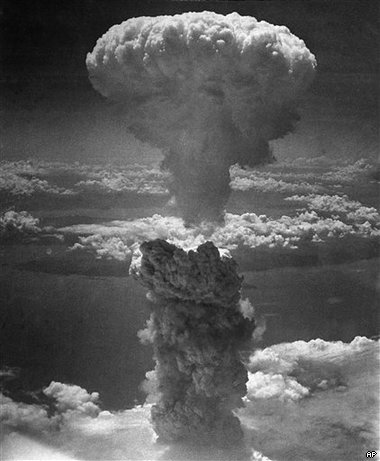 Credit unions are so robust that,…..
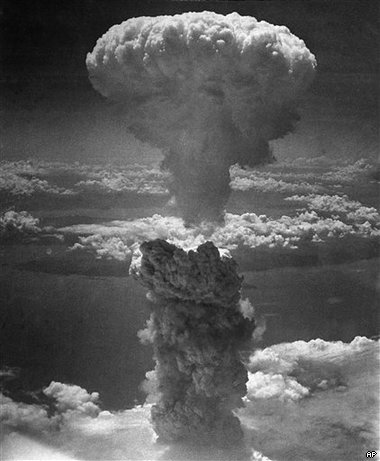 Credit unions are so robust that,…..
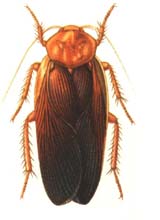 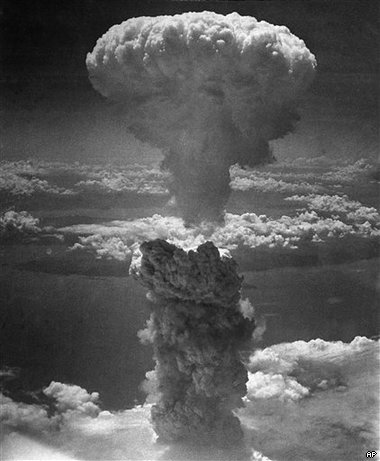 Credit unions are so robust that,…..
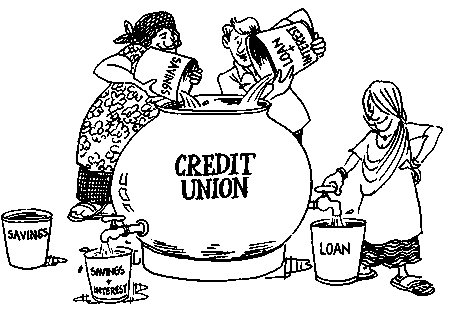 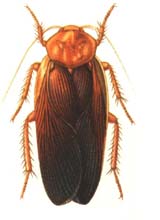 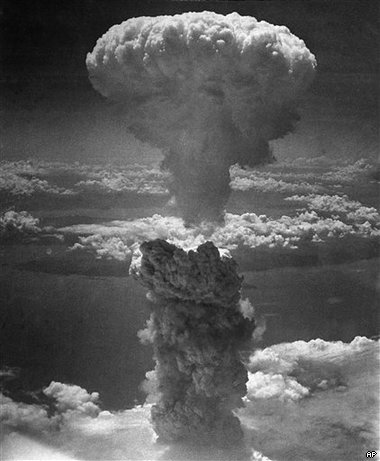 Credit unions are so robust that,…..
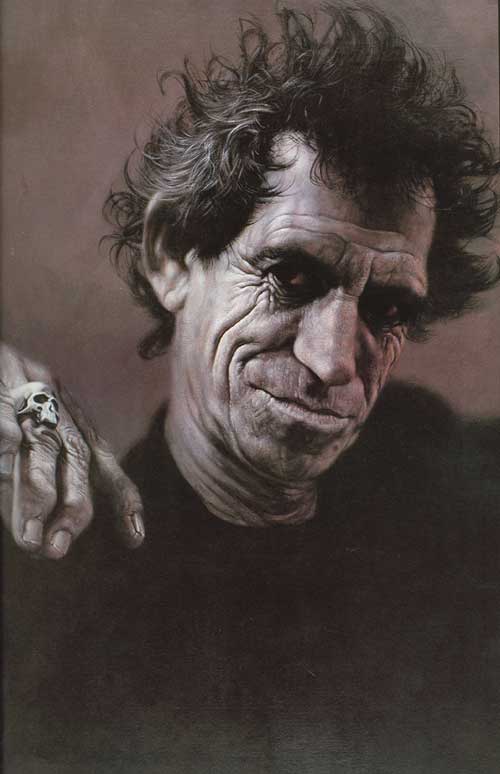 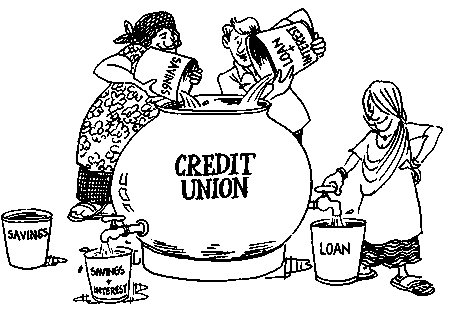 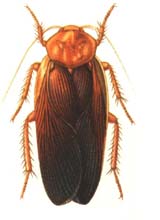 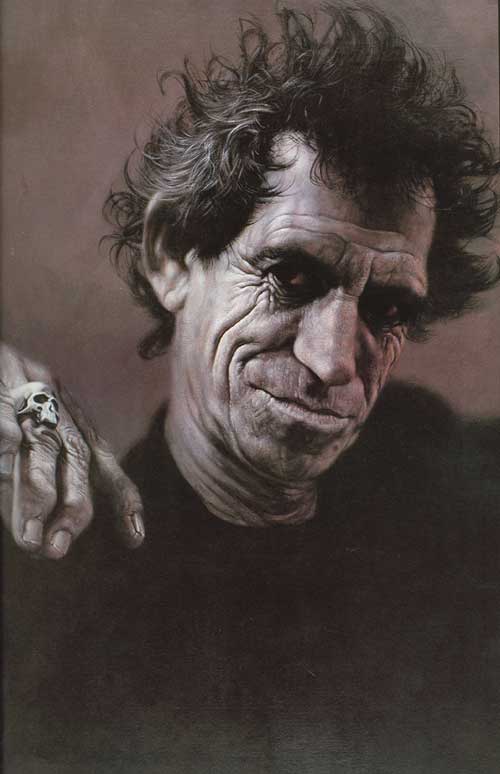 Carpe Diem
“Seize the day”
Questions?
Internal Only - Not for Public Release
136
Forecast OverviewOctober 2024
The Federal Reserve’s bid to normalize interest rates is underway, and the America’s Credit Unions forecast group anticipates a broader normalizing of conditions, both for the broader economy and for credit unions. Although there are important downside risks to the forecast, including the possibility that the recent rise in unemployment will continue and geopolitical risks, economic data has generally surprised to the upside and a strong September jobs report is reassuring. 
Our fourth-quarter baseline economic forecast reflects the following minor changes:  
We raised our expectation for GDP growth in 2024, measured on a q4-to-q4 basis, from 1.9% to 2.4%. Our outlook for 2025 increased slightly from 1.8% to 2%.
We revised down our year-end 2024 baseline unemployment rate forecast from 4.3% to 4.2%, holding the year-end 2025 figure at 4.5%.
We lowered our outlook for over-the-year headline inflation, from 2.8% in 2024 and 2.5% in 2025 in our prior forecast to 2.5% and 2.3%, respectively, in the current forecast.
Our outlook calls for two additional quarter-point cuts by year end, which will reduce the fed funds rate to 4.3%. We continue to expect 4 cuts in 2025, but that now reduces the fed funds rate to 3.3% by December 2025. 
Our credit union forecast also changed modestly:
We revised down our outlook for 2024 share growth by one percentage point to 4% due to a miss to the downside in the second quarter. But with rates dropping, we held our forecast for 2025 at 6%.
With the fed funds rate expected to drop to 3.3% by the end of next year, we revised our 2025 loan growth forecast up by one percentage point to 6%, and our 2025 membership growth forecast from 1.8% to 2.2%.
We see credit unions prioritizing loan performance next year. As a result, we revised down our delinquency ratio forecast for next year from 0.90% to 0.85%. We made a similar-sized adjustment to our outlook for net charge-offs, lowering it to 0.70% in 2025.   
A more comfortable rate environment alongside a better outlook for loan performance should lead to improved earnings, and we increased our ROA forecast by 10 basis points in 2024 (to 0.70%) and in 2025 (to 0.80%).
Economic ForecastOctober 2024
Our baseline economic forecast calls for the continuation of the economic expansion, albeit at a moderating pace, through the 2025 forecast window. We do see important risks which, if realized, could precipitate a recession. Those risks include the possibility that recent weakness in the labor market could continue or even accelerate and geopolitical uncertainty, especially with respect to unrest on the Middle East. We also view the outcome of the November elections as potentially being highly impactful. But given the uncertainty of the results as well as the policy initiatives that could proceed from those results, we do not consider the potential impact of the wide range of possibilities in our forecast. With the fed funds rate still elevated and inflation subsiding, the FOMC is equipped to address any serious growth scare by hastening the pace of rate cuts. We place the odds of a recession through year-end 2025 at 25 percent.
Real GDP continues to surprise to the upside, highlighted by a 3% annualized growth rate in the second quarter. However, much of that growth occurred in inventories and may be given back in future quarters. More generally, we believe nominal GDP is returning to its pre-COVID pattern of 4% to 4.5% annual growth. With inflation stabilizing near the Fed’s 2% target, that suggests a sustainable level of real GDP growth around 2% to 2.5%. 
Year-over-year inflation as measured by CPI has fallen to just 2.4%, while the Federal Reserve’s preferred index (PCE) is running at 2.2%. That latter figure is just slightly above the FOMC’s target of 2%. Despite the FOMC’s 50-basis point interest rate cut in September, rates remain in restrictive territory, acting to slow the economy. This should permit the further easing of those excess price pressures that remain. 
Labor markets remain an area of concern. On the bright side, the unemployment rate fell for the second straight month in September, and data suggests that layoffs remain relatively rare. However, hiring is also extremely low while two reliable gauges of labor market tightness—the rate of voluntary quits and job openings per unemployed worker—are falling and now sit below their pre-COVID levels. The forecast group viewed this low-hiring/low-firing dynamic as part of a necessary process in transitioning from the overheated conditions of 2022 to a more normal labor market. But the rise in unemployment nevertheless carries the potential to damage business and consumer confidence, which would threaten the economic expansion.
With the risks to the FOMC’s dual mandate shifting from excessive inflation to excessive unemployment, the Committee opted for an outsized 50-basis point rate cut in September. The forecast group believes that two more 25-basis point rate cuts are forthcoming in 2024, followed by four cuts in 2025. We see this as a process whereby the FOMC will gradually return the fed funds rate to a neutral setting. 
Long-term rates have been volatile, particularly when the labor market appears to weaken. But we note that the 10-year Treasury rate is currently near its 3-year average of 3.8%, and we expect it to remain just above that level through 2025. While we expect the Fed to announce more rate cuts in 2025, markets do as well, and so this may not necessarily impact longer-term rates. The growth in federal deficit spending and the accompanying surge in Treasury issuance places some upward pressure on rates.
Economic ForecastOctober 2024
*Percent change, annualized rate for quarterly and Q4-to-Q4 change for annual.  All other numbers are end-of-period values.
Credit Union ForecastOctober 2024
Our credit union outlook anticipates the return of more normal conditions in 2025, tracking with the overall economy. Certain challenges remain, chief among them weak growth and poor loan performance. This will result in uneven performances throughout the industry as credit unions with ample liquidity and stable delinquencies capitalize on the loan demand that should follow from a solid economy and declining interest rates. However, other credit unions will be focused on shoring up liquidity or reining in loan losses in 2025. But the forecast group is optimistic that even where these challenges persist, they should subside over the course of next year.
Credit union liquidity remains relatively tight, as evidenced by a loan-to-share ratio that we project to end this year just slightly lower than the year prior. Lending froze in 2024 as high rates sapped loan demand, but also because many credit unions struggled to grow deposits. In September, the Bureau of Economic Analysis made a significant upward revision to its estimates for personal income and consumption. These adjustments raised the personal saving rate from 3.6 percent of disposable income over the prior 12 months to over 5 percent, against a 5-year pre-COVID average of 6.2 percent. The revision supports the view that the primary cause of slow deposit growth at credit unions and banks is not deficient household savings but rather where households are choosing to save. With the FOMC’s interest rate normalization process underway, we expect that households will begin redirecting a larger share of savings toward credit union and bank non-maturity deposits in 2025. We forecast 6% share growth in 2025, which is close to the 10-year average for credit unions.
Loan delinquencies continued to rise in the second quarter and are drawing increased supervisory scrutiny. Given credit unions’ history of prudent lending and the attention they are paying to the issue, we expect loan performance to stabilize and begin improving in 2025. We suspect that much of the recent rise in delinquencies is the residue of the strong loan growth from 2022 and early 2023, and that it will simply take some time to clear through the pipeline. However, we note that delinquencies tend to track with the unemployment rate, and we expect the latter to continue to drift upward next year. 
For those credit unions with the wherewithal to resume lending in 2025, we expect conditions to be much improved. We acknowledge some uncertainty around the timing of loan demand. As we noted in our economic outlook, we do not expect a major decline in long-term rates next year. It could take some time for households to accept that despite reductions in the Federal Reserve’s policy rate, longer-term borrowing rates may not return to COVID era lows or even pre-COVID levels any time in the near future. 
Finally, we modified our earnings outlook, raising our projected ROA by 10 basis points each in 2024 and 2025. Those adjustments are due to several factors. First, second quarter earnings came in stronger than expected, which led us to raise our forecast for the current year. For 2025, the higher ROA projection stems from a slightly better outlook for loan growth and charge-offs than in our prior forecast. If it all comes together in the way we anticipate, by the end of next year credit unions should see conditions that are far more typical to those of the pre-COVID years than to the rollercoaster of the past four years.
Credit Union ForecastOctober 2024
*Quarterly data, annualized.  **End of period ratio. Net worth forecast does not account for CECL Provision
Economic Update SummaryFor 2025
Trend economic growth in 2025, (2.0%)
Inflation rate approaching 2% target
Unemployment rate rising to natural rate of 4.5%
Yield curve normalizing as short-term interest rates fall faster than long term